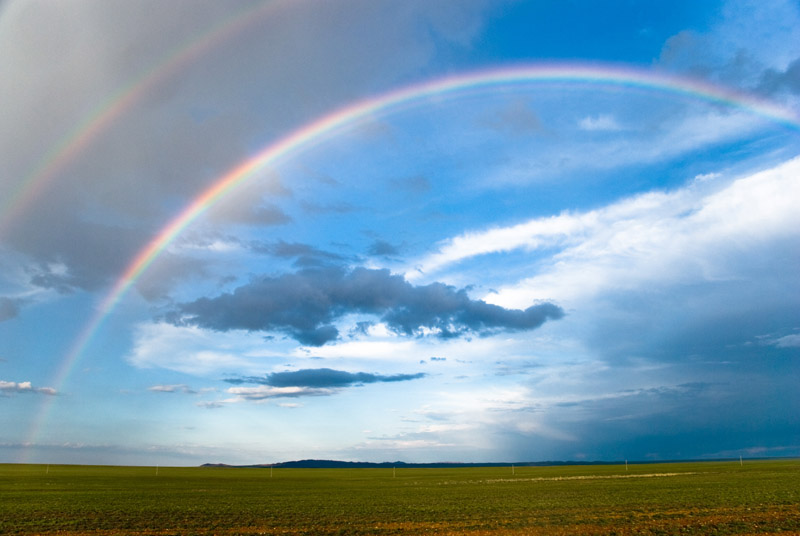 Презентация проекта «Воздух – невидимка».
Проект подготовили:
Радкевич О.В.
 Павличева Е.А.
Ставрополь 2017г.
«Воздух - невидимка».
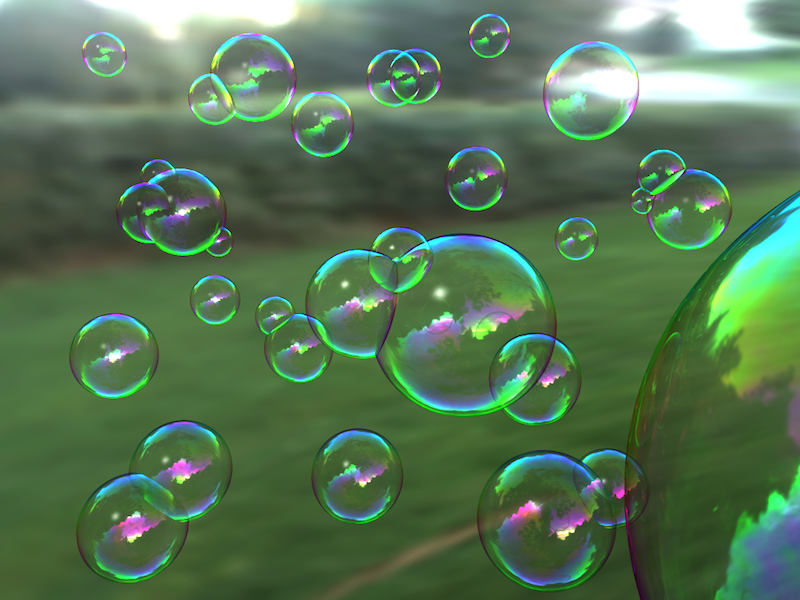 Цель
Формировать представления детей о воздухе и его свойствах средствами познавательно-исследовательской деятельности.
ЗАДАЧИ:
Углублять  и расширять знания детей о воздухе с помощью опытов;
Познакомить с его свойствами и ролью в жизни человека;
Сформировать представления о движении воздуха.
Развивать наблюдательность, умение делать выводы, прогнозировать результаты.
Воспитывать бережное отношение к окружающей среде.
Тип проекта
По доминирующей деятельности - познавательно-исследовательский;
По характеру содержания - ребенок и природа;
По продолжительности - краткосрочный;
По числу участников - групповой.
Структура проекта
Определение проблемы.
Мотивирующее начало проекта.
Планирование.
Выполнение проекта.
Презентация проекта.
Рефлексивно-оценочный этап.
Определение проблемы - «Задумка»
Зачем нам нужен воздух?
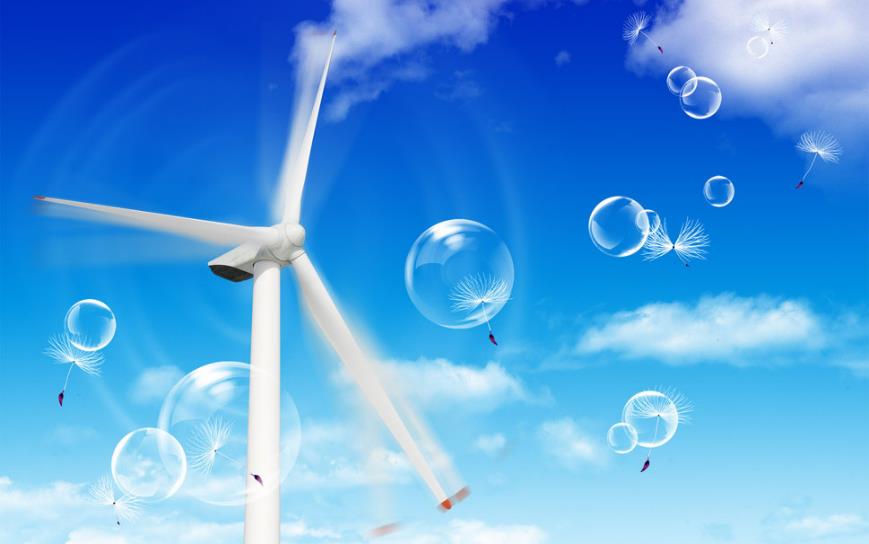 [Speaker Notes: Определение проблемы- «Задумка»
Воздух и его свойства.]
2. Мотивирующее начало проекта – «решалка»
Зачем нам нужно знать о воздухе, его свойствах, правилах сохранения воздуха чистым.

Предложение вариантов решения проблемы
3. Планирование - «Планирка»
Выделение всех этапов работы
Определение последовательности выполнения каждого этапа
Что такое воздух и из чего состоит?
Для чего нужен воздух людям?
Для чего нужен воздух растениям  и животным?
Свойства воздуха.
Как сохранить воздух чистым?
4. Выполнение проекта
Подбор инструментов и материалов – «Познавалка»
Реализация всех предусмотренных процессом этапов, действий, операций, пошаговый контроль, коррекция – «Выполнялка и исправлялка»
Что такое воздух и из чего состоит?
Для чего нужен воздух людям?
Для чего нужен воздух растениям  и животным?
Свойства воздуха.
Как сохранить воздух чистым?
Воздух – это часть природы, он везде вокруг нас, мы им дышим .
Воздух состоит из азота, кислорода и других газов.
Наша планета земля окружена со всех сторон толстым слоем воздуха. Это удивительная оболочка называется – атмосфера.
Людям воздух нужен, чтобы жить и дышать.
Воздух помогает человеку: запускать воздушные шары, крутить колёса мельницы и т.д.
Звери к зиме надевают тёплые пушистые шубки. В пушистых шубках между ворсинками больше воздуха, который сохраняет тепло.
Воздух нужен птицам для полета
Важную роль для растений играет движение воздуха – ветер. Ветер обеспечивает приток кислорода и углекислого газа к растению. Растения это - легкие земли.
Разносит на дальние расстояния семена, плоды, содействуя их распространению.
В ходе исследовательской деятельности были определены свойства воздуха.
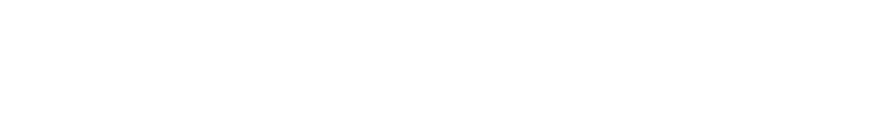 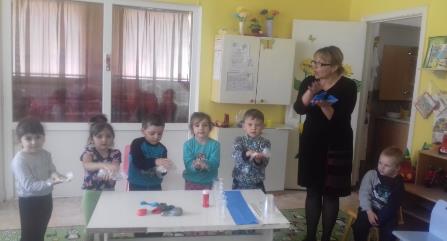 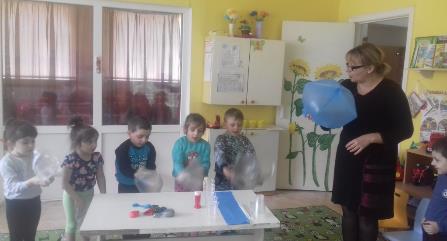 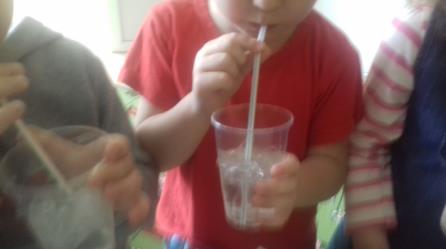 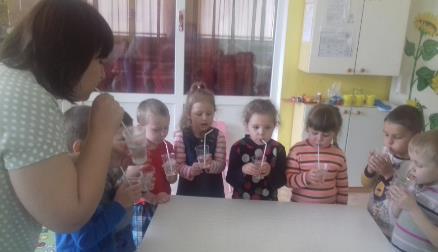 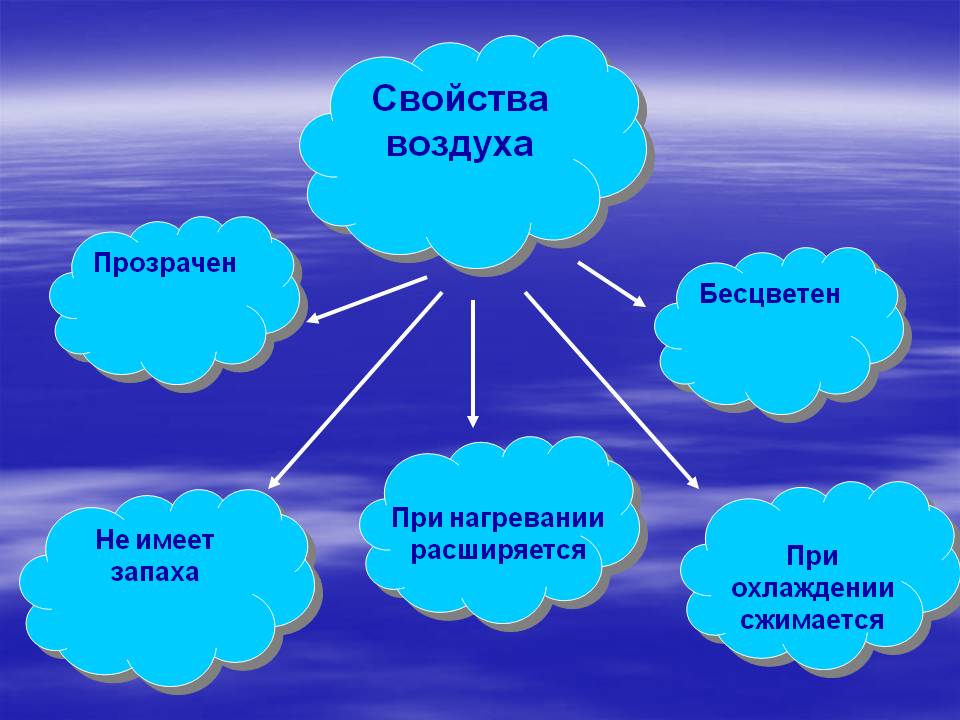 Как сохранить воздух чистым.     Берегите растения, ведь они – зелёные лёгкие планеты! Листья растений выделяют на свету кислород, необходимый для дыхания. Кроме того, они очищают загрязнённый воздух от пыли и копоти. 
 Не бросайте в костёр куски резины или пластмассы. При их горении выделяются очень ядовитые вещества, которые загрязняют воздух. 
На автомобилях нужно устанавливать фильтры, чтобы очищать отработанные газы. 
На фабриках и заводах обязательно должны работать специальные установки по очистке воздуха.
Источники загрязнения воздуха:
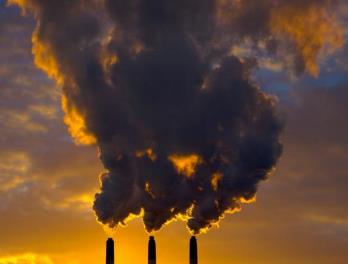 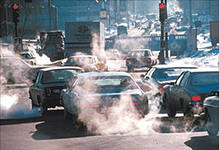 Что произойдёт если не беречь чистый воздух?
А вот что :
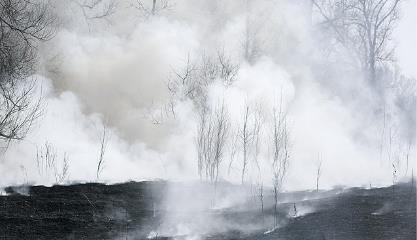 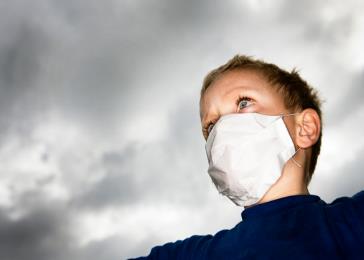 Давайте беречь чистый воздух, от этого зависит жизнь на Земле!
5. Презентация проекта 6. Рефлексивно-оценочный этап
Сопоставление конечного результата деятельности  с  намеченной изначально целью
Самооценка и взаимооценка
«Проверялка»